et des
enfants.com
des parents
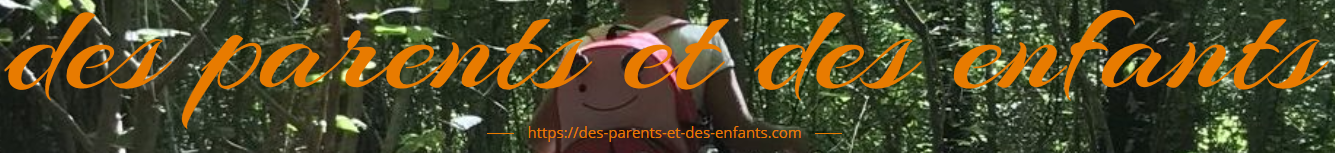 enfants.com
des parents
et des
et des
enfants.com
des parents
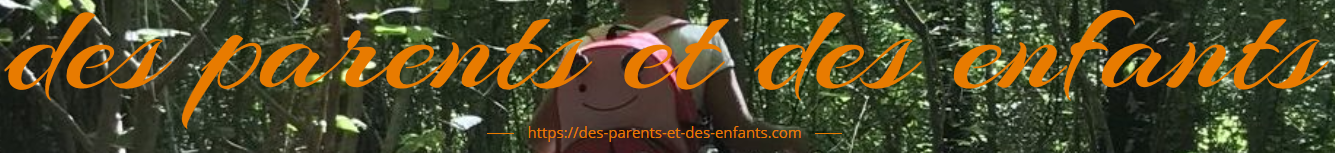 et des
des parents
enfants.com
des parents
enfants.com
et des
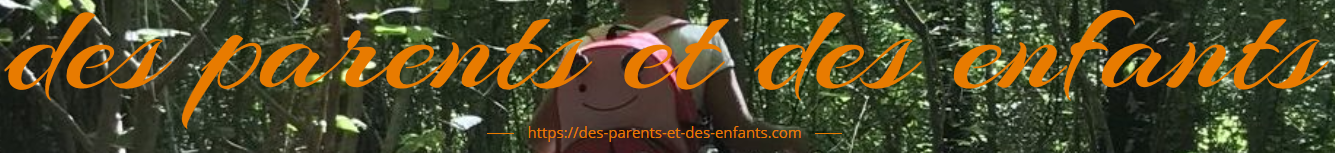 des parents
et des
enfants.com